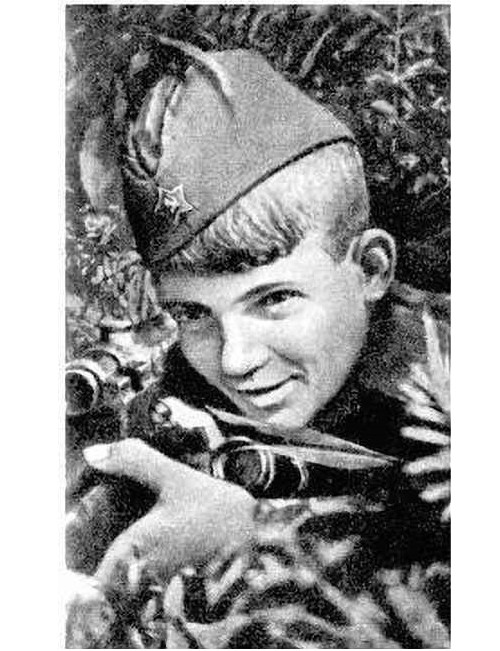 Дети-герои Великой Отечественной войны
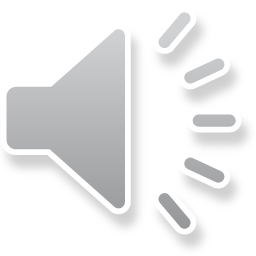 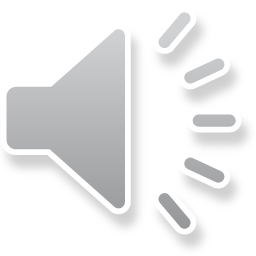 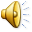 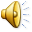 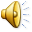 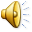 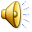 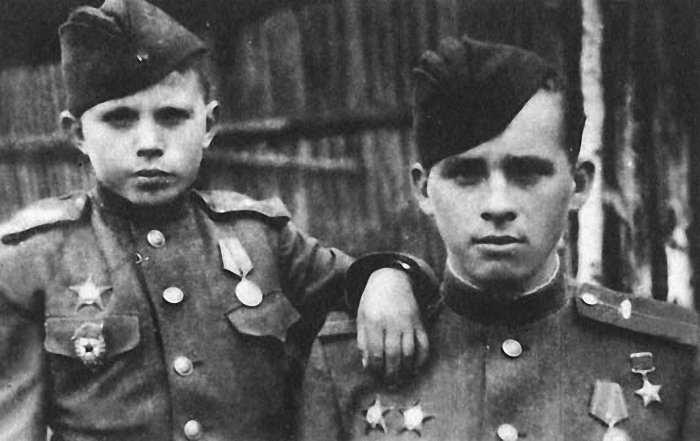 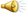 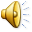 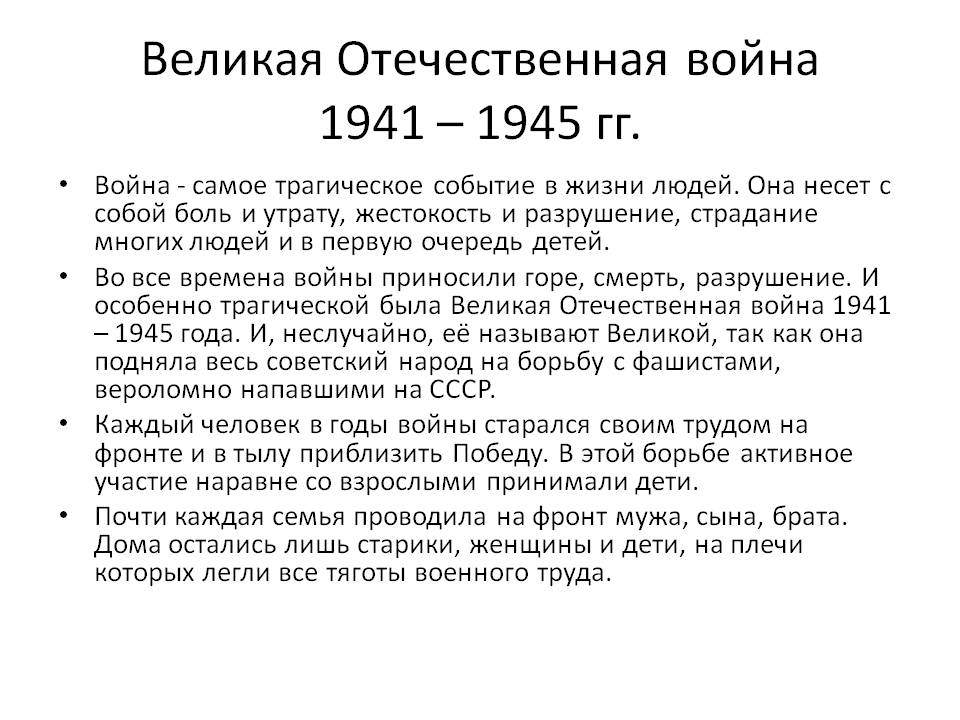 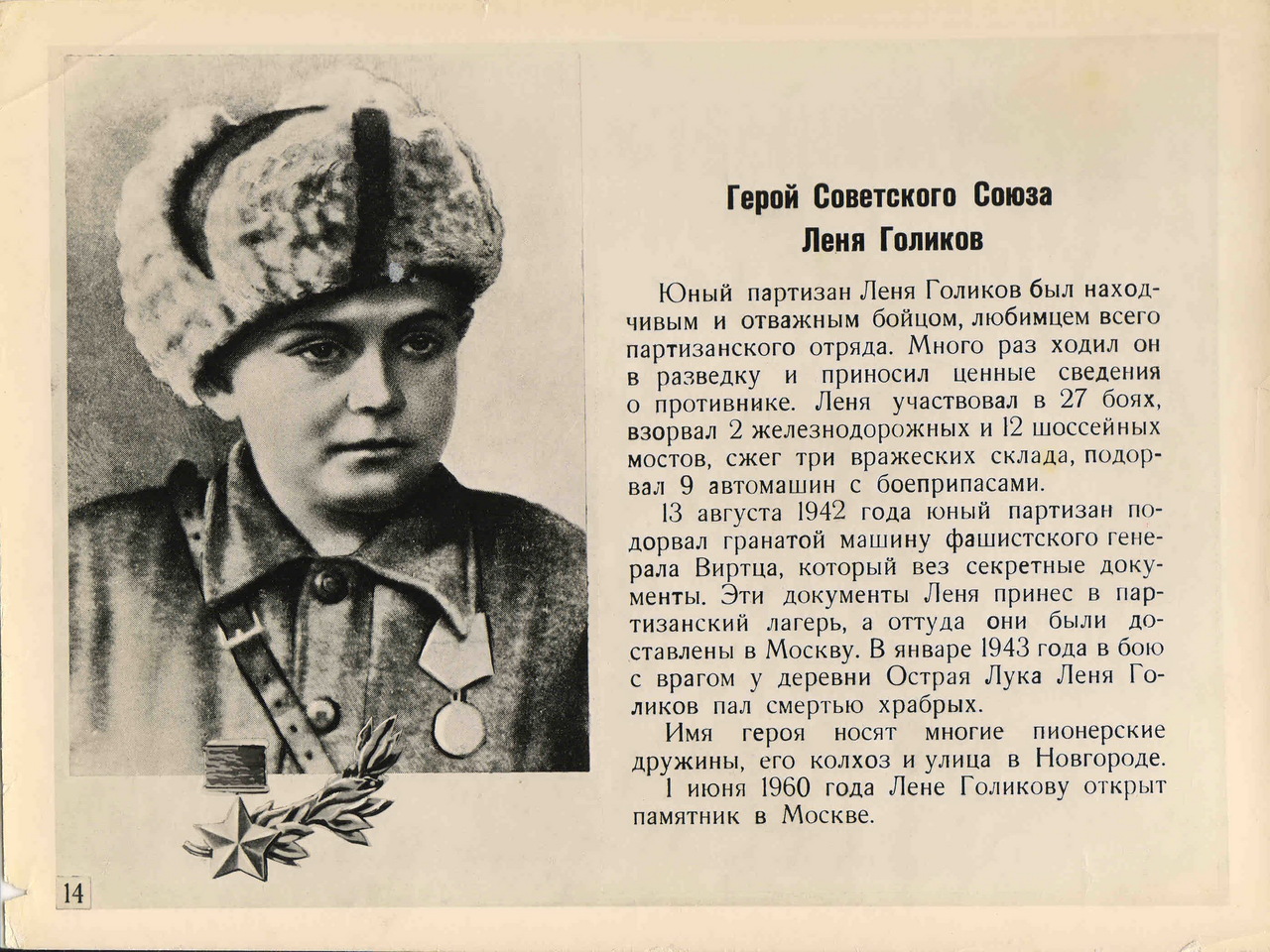 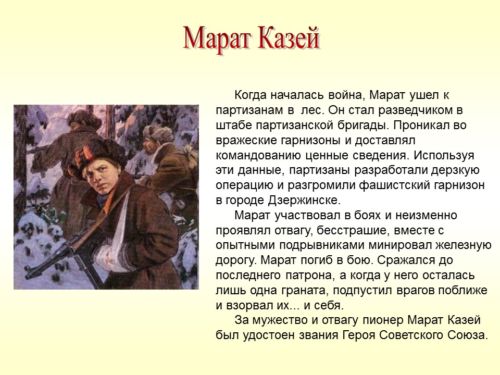 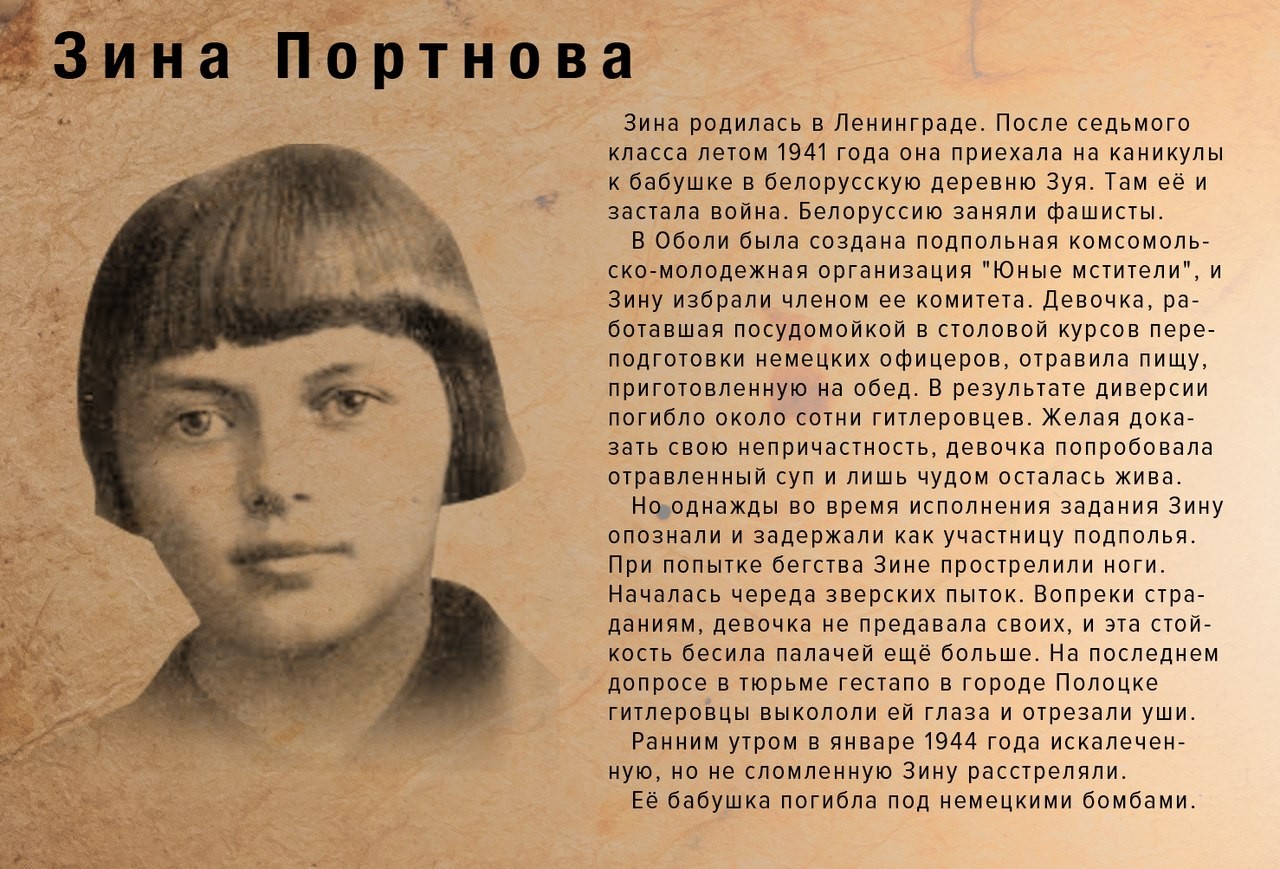 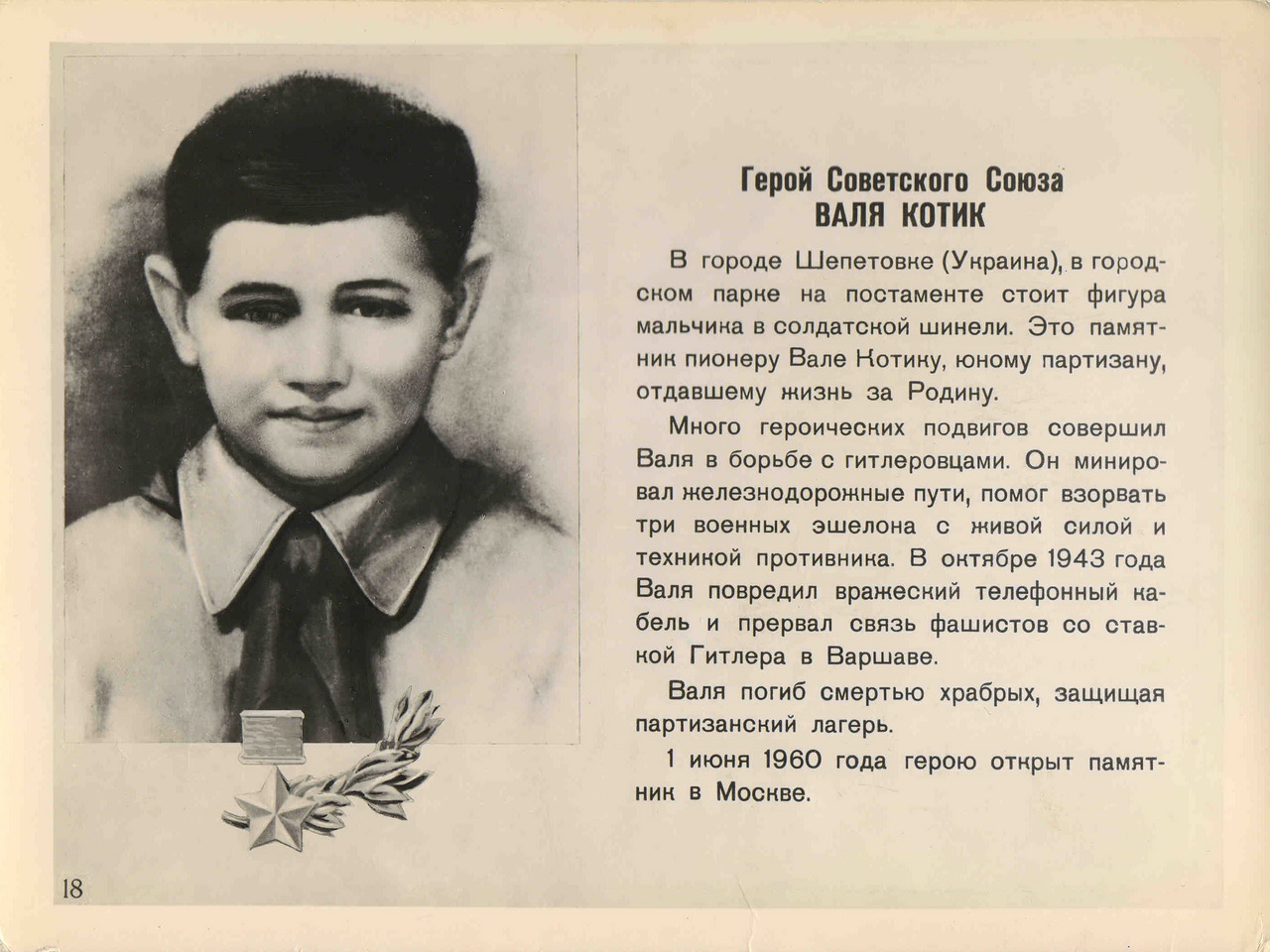 Дети войны, узнавшие всю ее жестокость в самом юном возрасте, навсегда лишились детства – они рано стали взрослыми, пройдя через голод, холод, тяжелый труд и боль.
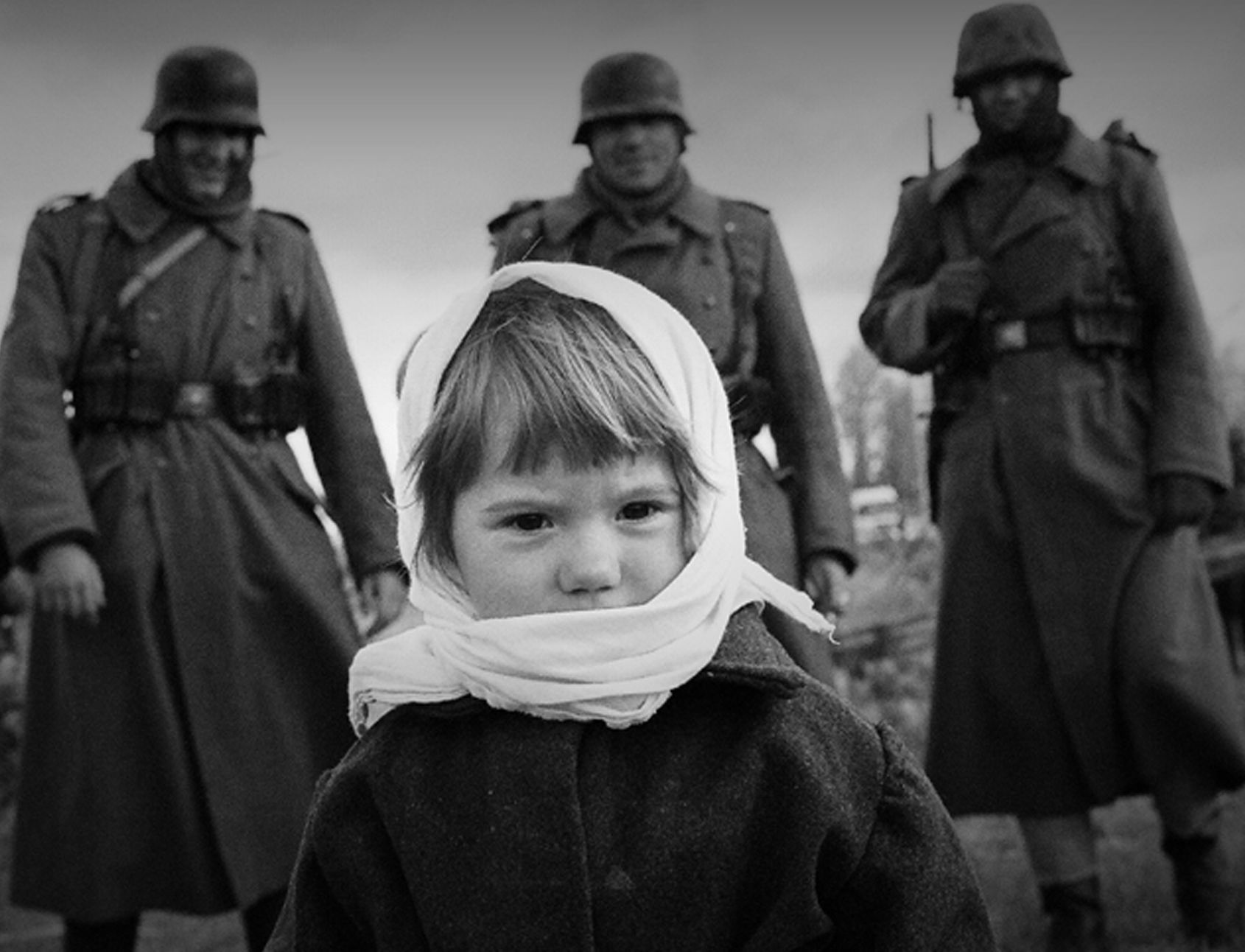 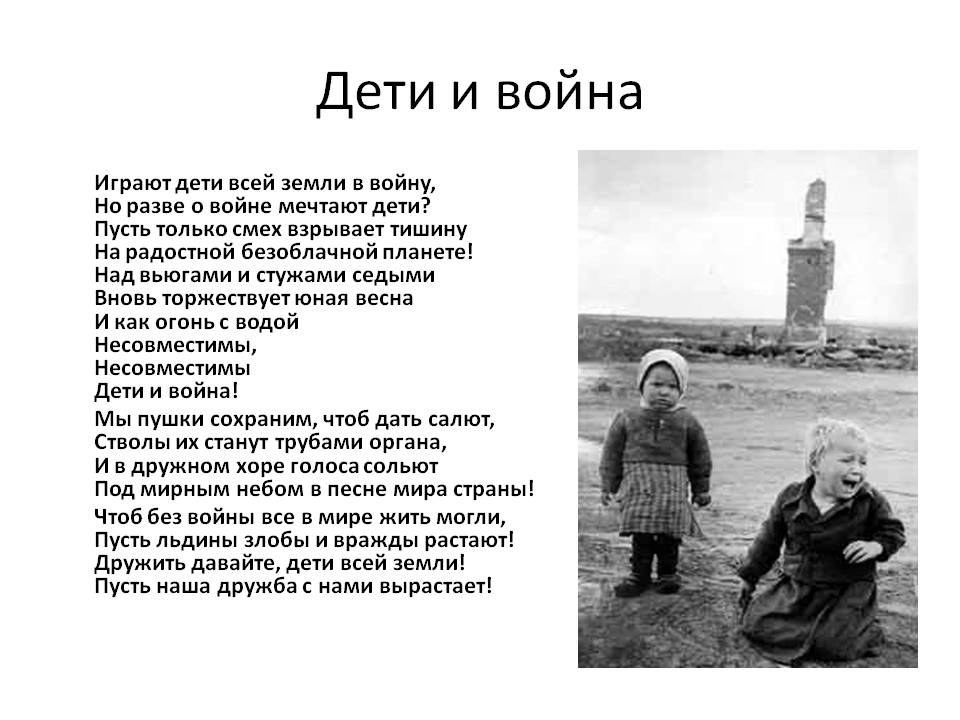 Помним! Гордимся!
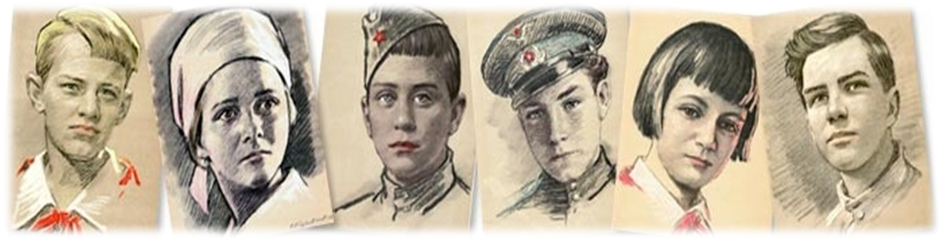